Bahan kuliah IF4020 Kriptografi
Algoritma RSA
Oleh: Rinaldi Munir

Program Studi Informatika
Sekolah Teknik Elektro dan Informatika
ITB
1
Pendahuluan
RSA merupakan algoritma kunci-publik yang paling terkenal dan paling banyak aplikasinya.

Ditemukan oleh tiga peneliti dari MIT (Massachussets Institute of Technology), yaitu Ronald Rivest, Adi Shamir, dan Len Adleman, pada tahun 1976. 
RSA = Rivest-Shamir-Adleman

Keamanan algoritma RSA terletak pada sulitnya memfaktorkan bilangan bulat yang besar menjadi faktor-faktor prima.
Rinaldi Munir/Teknik Informatika - STEI - ITB
2
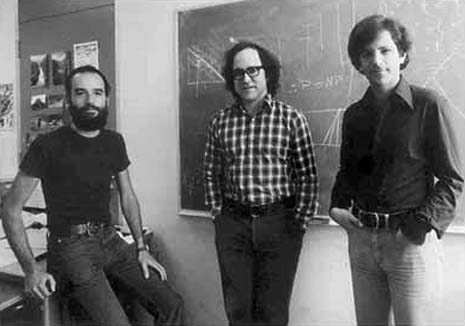 The authors of RSA: Rivest, Shamir and Adleman
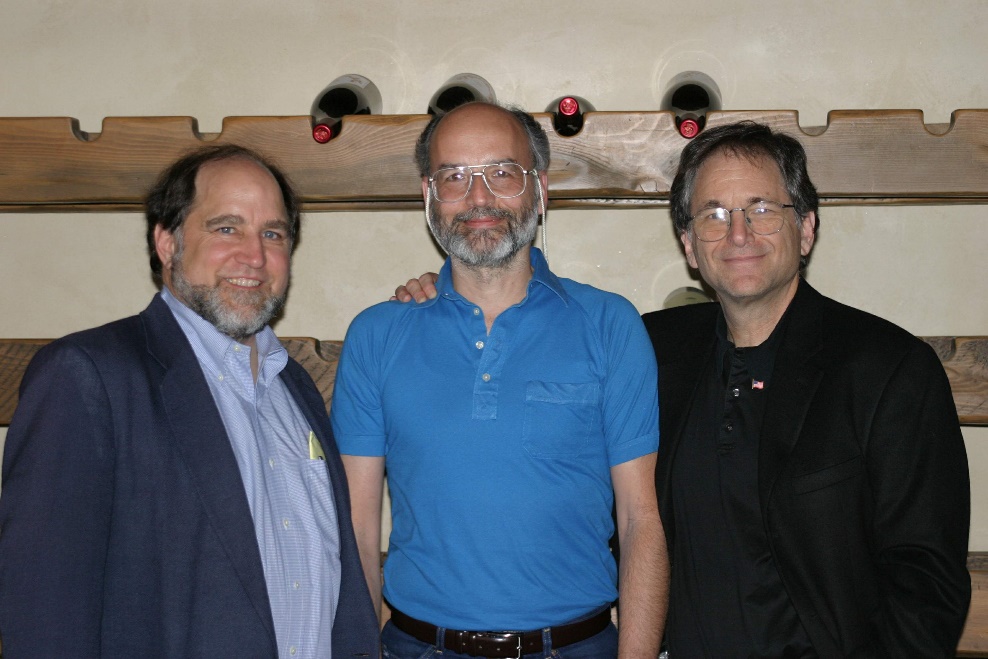 dahulu
sekarang
Rinaldi Munir/Teknik Informatika - STEI - ITB
3
Properti Algoritma RSA
1.   p dan q bilangan prima		(rahasia)
2.   n = p  q				(tidak rahasia)
3.   (n) = (p – 1)(q – 1)		(rahasia)
4.   e     (kunci enkripsi) 		(tidak rahasia)
     Syarat: PBB(e, (n)) = 1   , PBB = pembagi bersama terbessar = gcd
5.  d     (kunci dekripsi)		(rahasia)
     d    dihitung dari d  e-1 mod ((n) )
6.  m    (plainteks)			(rahasia)
7.  c    (cipherteks)			(tidak rahasia)
Rinaldi Munir/Teknik Informatika - STEI - ITB
4
Penurunan Rumus RSA
Prinsip: Teorema Euler    a(n)  1 (mod n)	
Syarat: 
 a harus relatif prima terhadap n 
 (n) = Toitent Euler = fungsi yang menentukan berapa  banyak  dari bilangan-bilangan 1, 2, 3, …, n yang relatif prima terhadap n.
	Contoh: (20) = 8, sebab terdapat 8 buah  yang relatif  prima dengan 20, yaitu  1, 3, 7, 9, 11, 13, 17, 19.	
	  
      Jika n = pq adalah bilangan komposit dengan p dan q  prima, maka
             (n) = (p) (q) = (p – 1)(q – 1).
Rinaldi Munir/Teknik Informatika - STEI - ITB
5
a(n)  1 (mod n)	
	   		(pangkatkan kedua ruas dengan k)
ak(n)  1k (mod n)
	   
ak(n)  1 (mod n)
	    		(ganti a dengan m)
mk(n)  1 (mod n)
	    		(kalikan kedua ruas dengan m)
mk(n) + 1  m (mod n)
Rinaldi Munir/Teknik Informatika - STEI - ITB
6
Misalkan e dan d dipilih sedemikian sehingga 
		e  d  1 (mod (n))
	atau
		e  d = k(n) + 1
	Maka
		mk(n) + 1  m (mod n)
			
		me d  m (mod n)   	(me)d  m (mod n)

Enkripsi:  Ee(m) = c = me mod n

Dekripsi:  Dd(c) = m = cd mod n
Rinaldi Munir/Teknik Informatika - STEI - ITB
7
Prosedur Pembangkitan Sepasang Kunci
Pilih dua bilangan prima, p dan q 
Hitung n = pq. 
Hitung (n) = (p – 1)(q – 1). 
Pilih sebuah bilangan bulat e sebagai kunci publik, e harus relatif prima terhadap (n) .  
Hitung kunci dekripsi, d, dengan persamaaan
		 ed  1 (mod (n)) atau d  e–1   mod ((n) )

Hasil dari algoritma di atas:
	-  Kunci publik adalah pasangan (e, n) 	
	 - Kunci privat adalah pasangan (d, n)
Rinaldi Munir/Teknik Informatika - STEI - ITB
8
Enkripsi
Nyatakan pesan menjadi blok-blok plainteks: m1, m2,  m3, …  
      ( syarat: 0   mi  < n – 1)

Hitung blok cipherteks ci untuk blok plainteks mi menggunakan  kunci publik e dengan persamaan 
                   ci = mie mod n
Rinaldi Munir/Teknik Informatika - STEI - ITB
9
Dekripsi
Misalkan blok-blok cipherteks adalah c1, c2,  c3, …  
     
Hitung kembali blok plainteks mi dari blok cipherteks ci menggunakan kunci privat d dengan persamaan 
                   mi = cid mod n,
Rinaldi Munir/Teknik Informatika - STEI - ITB
10
Contoh pembangkitan kunci oleh Alice
Misalkan Alice memilih p = 47 dan q = 71 (keduanya prima), maka dapat dihitung: 
		n = p  q = 3337 
		(n)  = (p – 1)(q – 1) = 3220. 
 
Alice memilih kunci publik e = 79 (yang relatif prima dengan 3220 karena pembagi bersama terbesarnya adalah 1).  

Nilai e dan n dapat dipublikasikan ke umum.
Rinaldi Munir/Teknik Informatika - STEI - ITB
11
Selanjutnya Alice menghitung kunci privat d dengan kekongruenan:
 		ed  1 (mod (n))
	d adalah balikan e dalam modulus (n)
    d dapat dihitung dengan algoritma Euclidean atau dengan rumus:


	Dengan mencoba nilai-nilai k = 1, 2, 3, …, diperoleh nilai d yang bulat adalah 1019. Ini adalah kunci privat (untuk dekripsi).
Rinaldi Munir/Teknik Informatika - STEI - ITB
12
Misalkan Bob akan mengirim plainteks  M = ‘HELLO ALICE’ kepada Alice

Dengan memisalkan A = 00, B = 01, …, Z = 25, maka pesan m dikodekan ke dalam integer  (spasi diabaikan) menjadi 

	M = 07041111140011080204

	Pecah M menjadi blok yang 4 digit:
	m1 = 0704		m4 = 1108
	m2 = 1111		m5 = 0204
	m3 = 1400		

   (Perhatikan, mi masih terletak di dalam selang [0, 3337 – 1]
Rinaldi Munir/Teknik Informatika - STEI - ITB
13
Bob mengenkripsi setiap blok dengan menggunakan kunci public Alice (e = 79):
	c1 = 70479 mod 3337 = 328;	
	c2 = 111179 mod 3337 = 301;
	c3 = 140079 mod 3337 = 2653;	 
	c4 = 110879 mod 3337 = 2986; 
	c5 = 20479 mod 3337 = 1164; 
	
    Cipherteks: C = 0328 0301 2653 2986 1164
.
 Bob mengirim cipherteks C kepada Alice
Rinaldi Munir/Teknik Informatika - STEI - ITB
14
Alice mendekripsi cipherteks dengan menggunakan kunci privatnya, yaitu  d = 1019
 	m1 = 3281019 mod 3337 = 704 = 0704 
	m2 = 3011019 mod 3337 = 1111 
	m3 = 26531019 mod 3337 = 1400
	m4 = 29861019 mod 3337 = 1108
	m5 = 11641019 mod 3337 = 204

Alice memperoleh kembali plainteks dari Bob 
	M = 07041111140011080204 
 
   yang dikodekan kembali menjadi 
	M = HELLO ALICE
Keamanan RSA
Keamanan algoritma RSA terletak pada tingkat kesulitan dalam memfaktorkan bilangan bulat n  faktor-faktor prima (p dan q), yang dalam hal ini n = p  q. 

Sekali n berhasil difaktorkan menjadi p dan q, maka
	 (n) = (p – 1)(q – 1) dapat dihitung.
   Selanjutnya, karena kunci enkripsi e diumumkan (tidak rahasia), maka
   kunci dekripsi d dapat dihitung dari kekongruenen
            ed  1 (mod (n)).
Rinaldi Munir/Teknik Informatika - STEI - ITB
16
Penemu algoritma RSA menyarankan nilai p dan q panjangnya lebih dari 100 digit. Dengan demikian hasil kali n = p  q akan berukuran lebih dari 200 digit. 

Usaha untuk mencari faktor bilangan 200 digit membutuhkan waktu komputasi selama 4 milyar tahun, sedangkan untuk bilangan 500 digit membutuhkan waktu 1025 tahun
   (dengan asumsi bahwa algoritma pemfaktoran yang digunakan adalah algoritma  yang tercepat saat ini dan komputer yang dipakai mempunyai kecepatan 1 milidetik).

Algoritma pemfaktoran yang tercepat saat ini memiliki kompleksitas  

    
   
    untuk bilangan bulat n sepanjang b-bit.
Rinaldi Munir/Teknik Informatika - STEI - ITB
17
Hingga saat ini belum ditemukan algoritma pemfaktoran bilangan bulat besar dalam waktu polinomial. 

Fakta inilah yang membuat algoritma RSA dianggap masih aman untuk saat ini. Semakin panjang bilangan bulatnya, maka semakin lama waktu yang dibutuhkan untuk memfaktorkannya.
Contoh parameter RSA
Modulus n sepanjang 1024 bit (setara 300 angka decimal
Bilangan prima p dan q masing-masing panjangnya sekitar  154 angka decimal
Sumber:  https://www.di-mgt.com.au/rsa_alg.html

n = 119294134840169509055527211331255649644606569661527638012067481954943056851150333806315957037715620297305000118628770846689969112892212245457118060574995989517080042105263427376322274266393116193517839570773505632231596681121927337473973220312512599061231322250945506260066557538238517575390621262940383913963
 
p = 10933766183632575817611517034730668287155799984632223454138745671121273456287670008290843302875521274970245314593222946129064538358581018615539828479146469

q = 
10910616967349110231723734078614922645337060882141748968209834225138976011179993394299810159736904468554021708289824396553412180514827996444845438176099727
19
Secara umum dapat disimpulkan bahwa RSA hanya aman jika n cukup besar.

Jika panjang n hanya 256 bit atau kurang, ia dapat difaktorkan dalam beberapa jam saja dengan sebuah komputer PC dan program yang tersedia secara bebas. 

Jika panjang n adalah 512 bit atau kurang, ia dapat difaktorkan dengan beberapa ratus komputer
Rinaldi Munir/Teknik Informatika - STEI - ITB
20
Tahun 1977, 3 orang penemu RSA membuat sayembara untuk memecahkan cipherteks dengan menggunakan RSA di majalah Scientific American.

Hadiahnya: $100

Tahun 1994, kelompok yang bekerja dengan kolaborasi internet berhasil memecahkan cipherteks hanya dalam waktu 8 bulan.
Rinaldi Munir/Teknik Informatika - STEI - ITB
21
Kelemahan RSA

RSA lebih lambat daripada algoritma kriptografi kunci-simetri seperti DES dan AES 

Dalam praktek, RSA tidak digunakan untuk mengenkripsi pesan, tetapi mengenkripsi kunci simetri (kunci sesi) dengan kunci publik penerima pesan.

Pesan dienkripsi dengan algoritma simetri seperti DES atau AES.

Pesan dan kunci simetri dikirim bersamaan.

Penerima mendekripsi kunci simetri dengan kunci privatnya, lalu mendekripsi pesan dengan kunci simetri tersebut.
Rinaldi Munir/Teknik Informatika - STEI - ITB
22